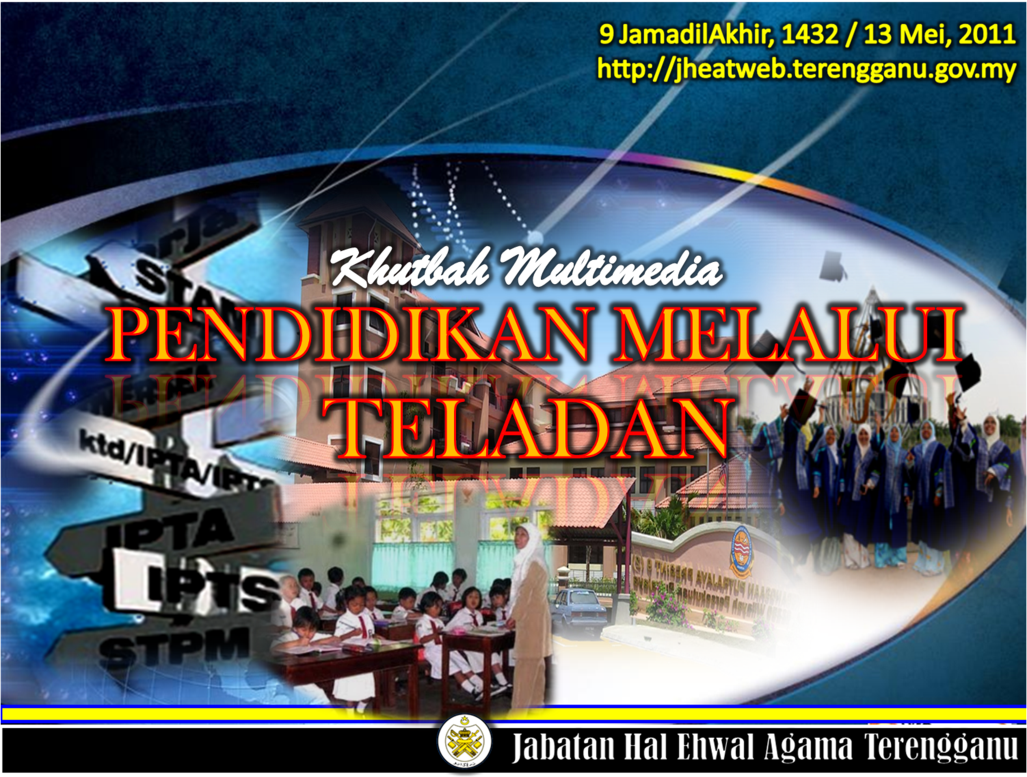 10 JamadilAkhir, 1432 / 13 Mei, 2011
http://jheatweb.terengganu.gov.my
Pujian Kepada Allah S.W.T.
الْحَمْدُ ِللهِ
Segala puji-pujian hanya 
bagi Allah S.W.T.
Firman Allah S.W.T. Dalam 
Surah An Nahl Ayat 97
مَنْ عَمِلَ صَالِحًا مِّن ذَكَرٍ أَوْ أُنثَى وَهُوَ مُؤْمِنٌ فَلَنُحْيِيَنَّهُ حَيَاةً طَيِّبَةً وَلَنَجْزِيَنَّهُمْ أَجْرَهُم بِأَحْسَنِ مَا كَانُواْ يَعْمَلُونَ
Sesiapa yang beramal salih, dari lelaki atau perempuan sedang ia beriman, maka sungguh Kami akan menghidupkan dia dengan kehidupan yang baik; dan sesungguhnya Kami akan membalas mereka, dengan pahala yang lebih baik dari apa yang mereka telah kerjakan.
Syahadah
أَشْهَدُ اَنْ لاَّ إِلهَ إِلاَّ اللهُ وَحْدَهُ لاَ شَرِيْكَ لَهُ وَأَشْهَدُ أَنَّ مُحَمَّدًا عَبْدُهُ وَرَسُوْلُهُ
Aku bersaksi  bahawa sesungguhnya tiada tuhan melainkan Allah, KeesaanNya tiada sekutu bagiNya dan juga Aku bersaksi bahawa Nabi Muhammad S.A.W hambaNya dan rasulNya .
Selawat Ke Atas 
Nabi Muhammad S.A.W
اللَّهُمَّ صَلِّ وَسَلِّمْ عَلَى هَذَا النَّبِيِّ الْكَرِيْمِ سَيِّدِنَا مُحَمَّدٍ وَعَلَى آلِهِ وَصَحْبِهِ وَمَنْ تَبِعَهُمْ بِإِحْسَانٍ ِإلَى يَوْمِ الدِّيْنِ.
Ya Allah, Cucurilah rahmat dan sejahtera ke atas Nabi yang mulia ini Penghulu kami Nabi Muhammad dan ke atas keluarganya dan sahabatnya serta mereka  yang mengikutnya dengan baik sehingga hari akhirat.
Wasiat Taqwa
فَيَا عِبَادَ اللهِ، اتَّقُوْا اللهَ، وَأُوْصِيْكُمْ وَإِيَّايَ بِتَقْوَى اللهِ، فَقَدْ فَازَ الْمُتَّقُوْنَ
Wahai hamba-hamba  Allah, Bertaqwalah kepada Allah Taala  dan diwasiatkan kepadamu dan diriku supaya bertaqwa kepada Allah, Maka berjayalah orang-orang yang bertaqwa.
Pesanan Taqwa
Laksanakan perintahNya dan jauhi laranganNya
Bersyukur  dan Tingkatkan Ketakwaan Kepada Allah
Mendapat limpahan rahmat dan kebahagiaan di dunia dan akhirat
Pengenalan
Pencapaian terbaik dalam  akademik UPSR dan PMR
TERENGGANU
Meraih kejayaan  dari perancangan pentadbiran pendidikan negeri
dan warga pendidik
Tanggal pada 16hb MEI ……
SAMBUTAN HARI GURU
Meraikan  kepada 
Warga  Pendidik
Kejayaan  warga pendidik diraikan sebagai ……
PENGHARGAAN dan PENGIKTIRAFAN
Jasa dan Pengorbanan  mendidik anak-anak bangsa 
menjadi  manusia berguna
Agama , Bangsa dan Negara
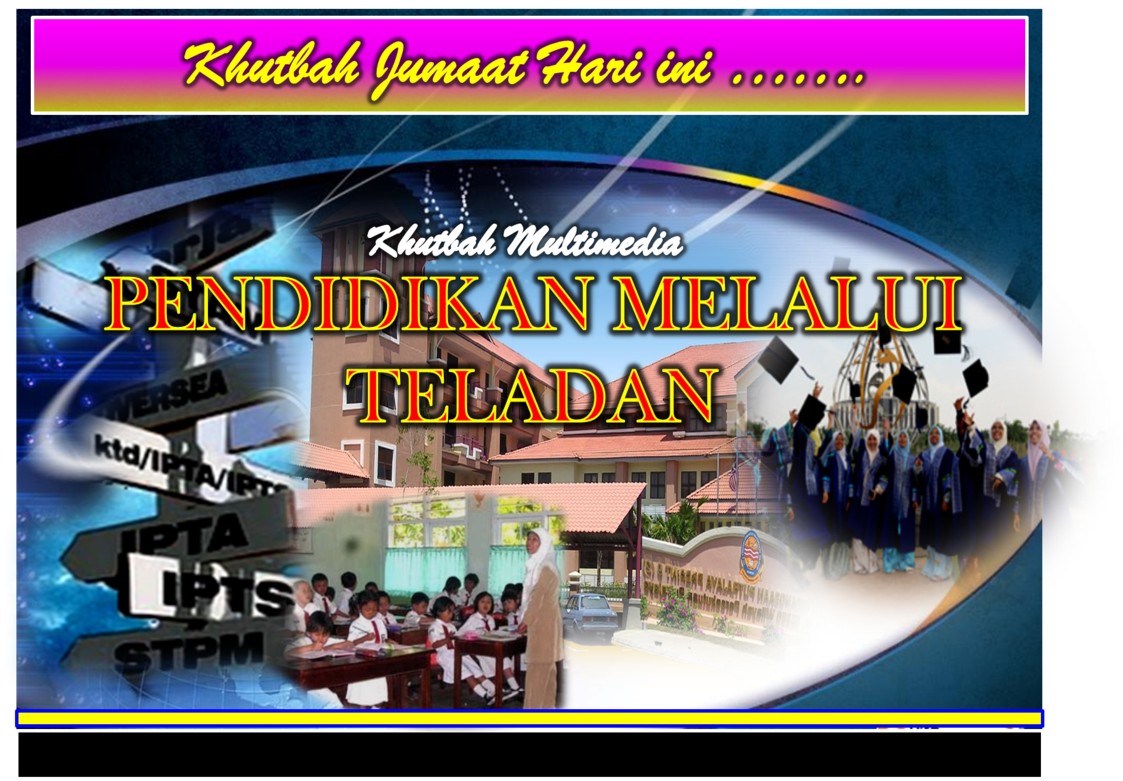 10 JamadilAkhir, 1432 / 13 Mei, 2011
http://jheatweb.terengganu.gov.my
Kegembiraan terguris dari laporan …..
Akhbar 
Tahun  2010
Kira-kira 6000 pelajar adalah berisiko seperti poteng sekolah
Jabatan Pendaftaran Negara
623 anak tidak sah taraf akibat pergaulan bebas
Setiap hari pelbagai liputan terhadap ….
Peningkatan kes-kes gejala sosial
Golongan Remaja
Membimbangkan 
dan mencemaskan
Pelbagai Usaha Kerajaan  dalam …..
Undang-Undang
Membendung dan menyelesaikannya dengan penguatkuasaan
Pendidikan
Kerajaan  khuatiri, sekiranya….
Tahap Pencapaian Akademik dan 
Akhlak Generasi Muda
Keseimbangan  antara
Berada dalam jurang berbeza
Jika berlaku dari keseimbangan di atas…
TIADA ERTINYA  pencapaian  peperiksaan yang menjulang tinggi
Sedangkan  
TAHAP ADAP dan BUDI 
anak-anak muda 
RENDAH dan HINA
Pesanan  Saiyidani Ali Karramah Allahu Wajhah
لَيْسَ الْجَمَالُ أَنْ تُزَيِّنَ  بِأَثْوَابٍِ    إِنَّ الْجَمَالَ جَمَالُ الْعِلْمِ وَاْلأَدَبِ	لَيْسَ الْيَتِيْمُ مَنْ قَدْ مَاتَ وَالِدُهُ     إِنَّ الْيَتِيْمَ يَتِيْمُ الْعِلْمِ وَاْلأَدَبِ
“Bukan kecantikan itu menghiasi diri dan pakaian, sesungguhnya kecantikan itu menghiasi diri dengan ilmu dan adab.  Bukanlah yatim itu seseorang yang kematian bapanya, sesungguhnya yatim yang sebenarnya  apabila ketiadaan ilmu dan adab”.
Tugas  sebagai …..
PENDIDIK
Mulia  disisi agama
Menjadi tanggungjawab guru  untuk meningkatkan kualiti diri
Tidak menghadkan kepada kejayaan pendidikan sahaja tetapi  pembentukan akhlak juga
Ingatlah  bahawa  GURU  adalah …..
Mu’allim
Bertanggungjawab menyampaikan ilmu yang benar dan tepat
Murabbi
Bertanggungjawab  mengasuh dan didik anak-anak dengan kasih sayang
Ingatlah  bahawa  GURU  adalah …..
Muaddib
Diamanahkan menyemai dan memupuk adab dalam diri anak-anak
Guru  hendaklah menjadi “Qudwah Hasanah”
Laksanaan dari tiga amanah
“Contoh dan Teladan” yang baik kepada anak-anak
Kepentingan qudwah hasanah  
dijelaskan dalam al-quran ….
لَقَدْ كَانَ لَكُمْ فِي رَسُولِ اللَّهِ أُسْوَةٌ حَسَنَةٌ لِّمَن كَانَ يَرْجُو اللَّهَ وَالْيَوْمَ الآخِرَ وَذَكَرَ اللَّهَ كَثِيرًا
“Sesungguhnya pada diri Rasulullah itu ada contoh teladan yang  baik bagimu (iaitu) bagi orang yang mengharapkan (rahmat) Allah dan (kedatangan) hari qiamat dan dia banyak menyebut nama Allah”.
Peranan Guru adalah penting kerana …
TIDAK HANYA
Mengatur suasana belajar/ penyampaian isi pelajaran
TETAPI
Membentuk  KEFAHAMAN, KEYAKINAN,  PENGHAYATAN, PEKERTI  serta  PERIBADI 
anak-anak yang  dididiknya
Sabda Rasulullah s.a.w. iaitu …. 
(Riwayat Anas bin Malik r.a.)
ِإنَّ مَثَلَ الْعُلَمَآءِ فِي الأَرْضِ كَمَثَلِ النُّجُومِ يُهْتَدَي بِهَا فِي ظُلُمَاتِ الْبَرِّ وَالْبَحْرِ، فَإِذَا انْطَمَسَتِ النُّجُومُ أَوْشَكَ أَنْ تَضِلَّ الْهُدَاةُ .
“Sesungguhnya perumpamaan orang-orang yang berilmu pengetahuan di muka bumi ini seperti bintang-bintang yang menjadi petunjuk dan menerangi di dalam kegelapan samada  di daratan mahupun di lautan, apabila ia terbenam atau hilang dikhuatiri akan hilang arah tujuan.
Keberkesanan  pengajaran  adalah ….
Melalui  cara  - TINDAKAN  -
daripada
Cara   - LISAN -
Pengajaran & Pendidikan  tidak berkesan  jika tindakan perilaku guru  bertentangan
Firman Allah Taala dalam 
Surah As-Saff  Ayat : 2-3
يَا أَيُّهَا الَّذِينَ آَمَنُوا لِمَ تَقُولُونَ مَا لاَ تَفْعَلُونَ كَبُرَ مَقْتًا عِندَ اللَّهِ أَن تَقُولُوا مَا لاَ تَفْعَلُونَ
“Wahai orang-orang yang beriman, mengapa kamu mengatakan apa yang tidak kamu perbuat? Amat besar kemurkaan disisi Allah bahawa kamu mengatakan apa-apa yang tidak kamu kerjakan”.
Peribahasa Melayu  menyebutkan …..
“Jika guru kencing berdiri, 
murid kencing berlari”
Pengertian – 
Pentingnya kedudukan pendidik 
dalam pembentukan diri anak-anak
Firman Allah Taala dalam 
Surah Al Baqarah  Ayat : 44
أَتَأْمُرُونَ النَّاسَ بِالْبِرِّ وَتَنسَوْنَ أَنفُسَكُمْ وَأَنتُمْ تَتْلُونَ الْكِتَابَ أَفَلاَ تَعْقِلُونَ
“Mengapa kamu menyuruh orang lain (mengerjakan) kebajikan, sedangkan kamu melupakan diri (kewajiban) mu sendiri, padahal kamu membaca al-kitab (Taurat), maka tidakkah kamu berfikir”.
DOA 
Antara Dua Khutbah
Aamiin Ya Rabbal Aalamin..
 Tuhan Yang Memperkenankan 
Doa Orang-orang Yang Taat, 
Berilah Taufik Kepada 
Kami Di Dalam Mentaatimu, 
Ampunilah Kepada Mereka 
Yang Memohon Keampunan.
Aamiin……
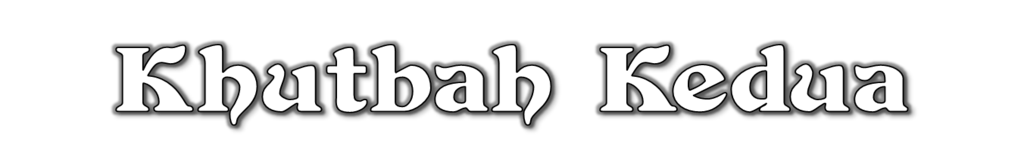 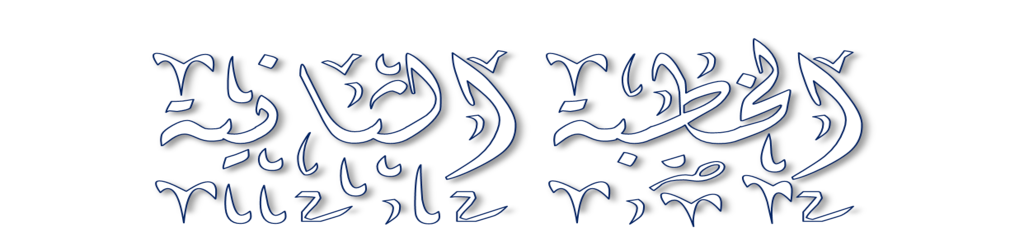 Pujian Kepada Allah S.W.T.
الْحَمْدُ لِلَّهِ
Segala puji-pujian hanya bagi Allah S.W.T.
Syahadah
وَأَشْهَدُ أَن لآ إِلَهَ إِلاَّ اللهُ وَحْدَهُ لاَ شَرِيْكَ لَهُ، وَأَشْهَدُ أَنَّ سَيِّدَنَا مُحَمَّدًا عَبْدُهُ وَرَسُوْلُهُ
Dan aku bersaksi  bahawa sesungguhnya tiada tuhan melainkan Allah, KeesaanNya tiada sekutu bagiNya dan juga aku bersaksi bahawa nabi Muhammad S.A.W hambaNya dan rasulNya.
Selawat Ke Atas 
Nabi Muhammad S.A.W
اللَّهُمَّ صَلِّ وَسَلِّمْ عَلَىْ سَيِّدِنَا مُحَمَّدٍ وَعَلَى آلِهِ وَأَصْحَابِهِ أَجْمَعِيْنَ
Ya Allah, Cucurilah rahmat dan sejahtera ke atas hambaMu dan rasulMu Nabi Muhammad S.A.W dan ke atas keluarganya dan para sahabatnya .
Wasiat Taqwa
فَيَا عِبَادَ اللهِ، اتَّقُوْا اللهَ، وَأُوْصِيْكُمْ وَإِيَّايَ بِتَقْوَى اللهِ، فَقَدْ فَازَ الْمُتَّقُوْنَ
Wahai hamba-hamba  Allah, Bertaqwalah kepada Allah Taala  dan diwasiatkan kepadamu dan diriku supaya bertaqwa kepada Allah, Maka berjayalah orang-orang yang bertaqwa.
Seruan
Bertakwalah kepada Allah
Taati perintahNya dan 
Menjauhi laranganNya
Mendapat kehidupan yang cemerlang dan diberkati Allah
Janganlah pula kita ……
Serahkan sepenuhnya tugas
mendidik kepada Guru
Ibu bapa adalah “Murabbi” 
kepada anak yang sebenarnya
Membentuk Pendidikan di rumah …….
Kedudukan Ibu Bapa
Qudwah (Contoh) penting kepada anak
Anak-anak punyai hubungan yang akrab dengan ibu bapa
Pembelajaran anak-anak di rumah melalui …
Pengamatan dan pemerhatian mereka terhadap tingkahlaku ibu bapa
Anak-anak akan belajar dan meniru perlakuan ibu bapa mereka
Pengajaran dan pengalaman dari pengamatan akan membentuk keperibadian dan watak anak-anak
Iktibar …..
1) Seorang bapa bergegas ke masjid / mendorong keluarganya bersiap  mendirikan solat setelah azan
Secara langsung mendidik anaknya – memahami dan laksanakan perbuatan yang sewajarnya kepada laungan azan
2) Bacaan Al-quran juga  oleh bapa  mendidik anaknya, pentingnya al-quran dalam kehidupan seorang muslim.
Selawat
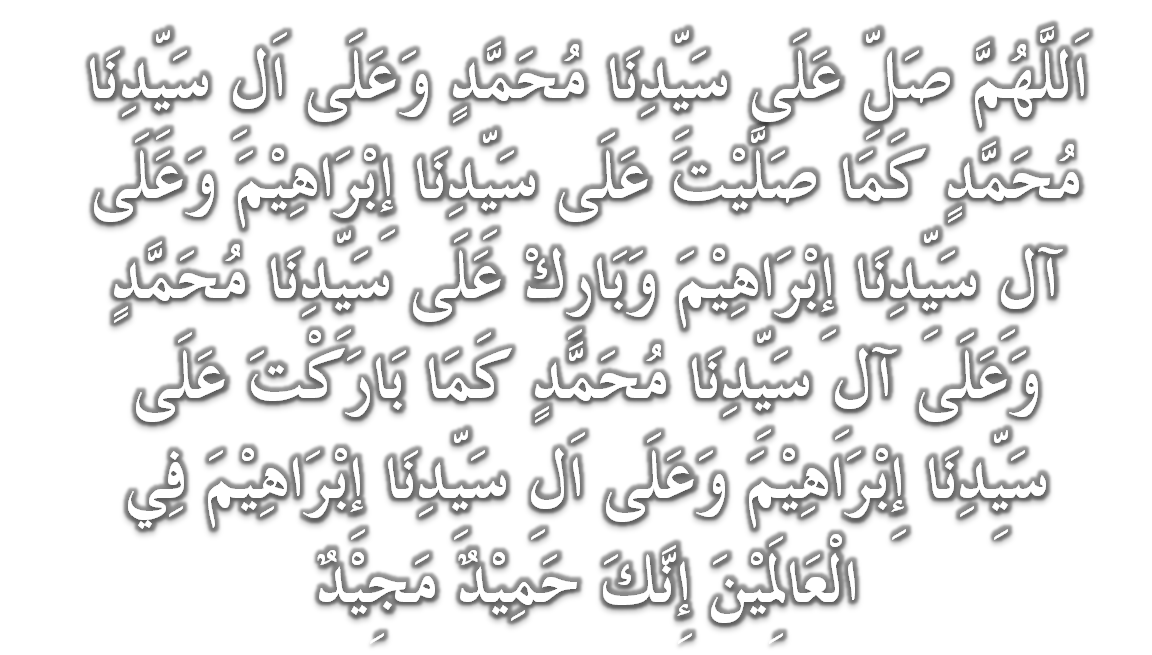 Doa
وَارْضَ اللَّهُمَّ عَنِ الْخُلَفَآءِ الرَّاشِدِيْن وَعَنْ بَقِيَّةِ الصَّحَابَةِ وَالْقَرَابَةِ أَجْمَعِيْن وَالتَّابِعِيْنَ وَتَابِعِي التَّابِعِيْنَ لَهُمْ بِإِحْسَانٍ إِلىَ يَوْمِ الدِّيْن.
Ya Allah, Kurniakanlah Keredhaan Kepada Khulafa’ Rasyidin Dan Sahabat Seluruhnya serta Para Tabiin Dengan Ihsan Hingga Hari Kemudian.
Doa
اللَّهُمَّ اغْفِرْ لِلْمُسلِمِيْنَ وَالْمُسلِمَاتِ وِالْمُؤْمِنِيْنَ وَالْمُؤمِنَاتِ اﻷَحْيَآءِ مِنْهُمْ وَاﻷَمْوَاتِ
Ya Allah, Ampunkanlah Dosa Golongan Muslimin Dan Muslimat,mu’minin Dan Mu’minaat Samada Yang Masih Hidup Atau Yang Telah Mati.
Ya Allah,
Peliharakanlah Seri Paduka Baginda Yang Dipertuan Agong 
Al Wathiqu Billah Tuanku Mizan Zainal Abidin 
Ibni Al Marhum Sultan Mahmud 
Al Muktafi Billah Shah Dan Seri Paduka Baginda  Raja Permaisuri Agong Tuanku Nur Zahirah.  Peliharakanlah Jua Zuriat-zuriatnya Serta Kaum Kerabatnya.
Ya Allah,
Peliharakanlah Pemangku Raja, Tengku Mohammad Ismail Ibna 
Al-Wathiqi Billah Sultan Mizan 
Zainal Abidin.

Dan Peliharakanlah Jua Pemimpin-Pemimpinnya, Ulama-Ulamanya, Pekerja-Pekerja Serta Seluruh Rakyatnya Dari Kalangan Umat Islam Dengan RahmatMu. 
Wahai Tuhan Yang Maha Penyayang.
Doa
Ya Allah Muliakanlah Islam dan Orang-orang Islam.
Tolonglah Islam dan Orang-orang Islam serta himpunkanlah mereka di atas landasan kebenaran dan agama.Hancurkanlah kekufuran dan orang – orang yang syirik serta  orang munafik dan juga musuh-musuhMu serta musuh-musuh agama.
Doa
Ya Allah…
Ampunkanlah Dosa-dosa Kami  Dan Saudara-saudara Kami Yang Terdahulu Telah Beriman Dan Janganlah Engkau Biarkan Kedengkian Dalam Hati Kami Terhadap Orang-orang Yang Beriman.Sesungguhnya 
Engkau Maha Penyantun 
Dan Maha Penyayang.
Doa
Ya Allah …
Kami Telah Menzalimi Diri Kami Sendiri Dan Sekiranya Engkau Tidak Mengampunkan Kami Dan Merahmati Kami Nescaya Kami Akan Menjadi Orang Yang Rugi.

Ya Allah… 
Kurniakanlah Kepada Kami 
Kebaikan Di Dunia Dan Kebaikan 
Di Akhirat Serta Hindarilah 
Kami Dari Seksaan Neraka.
Wahai Hamba-hamba Allah….
Sesungguhnya ALLAH  menyuruh berlaku adil, dan berbuat kebaikan, serta memberi bantuan kepada kaum kerabat dan melarang daripada melakukan perbuatan-perbuatan keji dan mungkar serta kezaliman. Ia mengajar kamu (dengan suruhan dan larangannya  ini) supaya kamu mengambil peringatan mematuhinya.
Maka Ingatlah Allah Yang Maha Agung  Nescaya Dia Akan Mengingatimu 
Dan Bersyukurlah Di Atas Nikmat-nikmatnya Nescaya Dia Akan Menambahkan Lagi Nikmat Itu Kepadamu, dan Pohonlah 
Dari Kelebihannya, Nescaya Akan Diberikannya  Kepadamu. Dan Sesungguhnya Mengingati Allah Itu Lebih Besar (Faedah Dan Kesannya) Dan (Ingatlah) Allah Mengetahui  Apa  Yang Kamu Kerjakan.
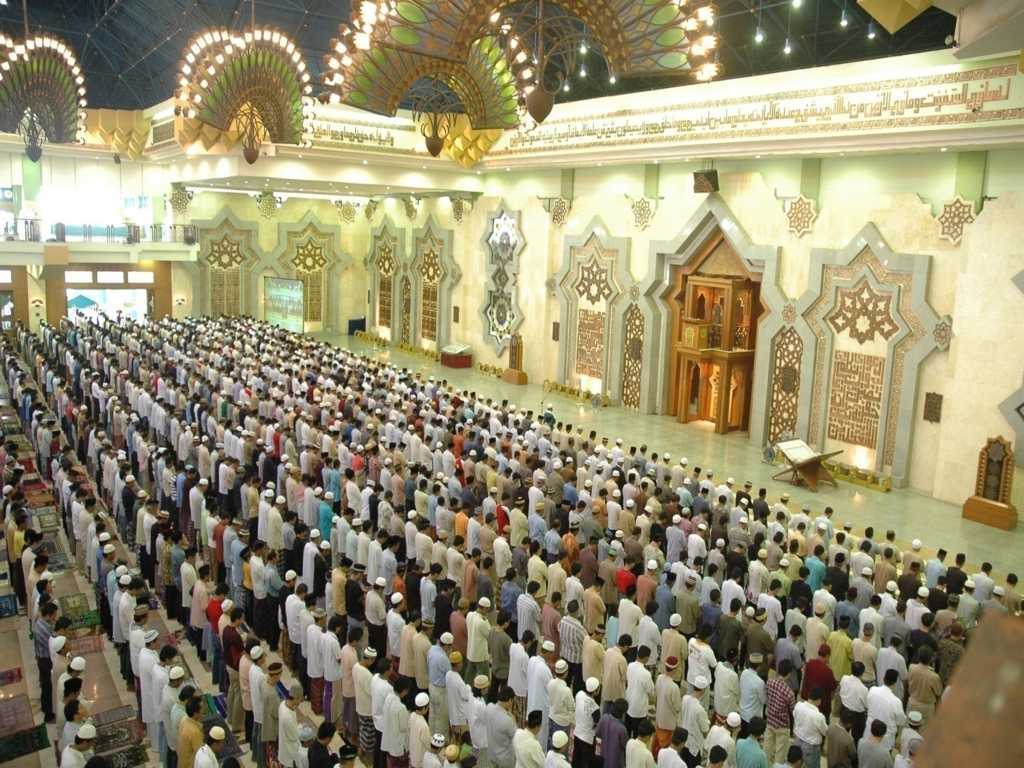 أقيموا الصلاة..........
Dirikanlah  solat……..
“Lurus dan betulkan saf anda kerana saf yang lurus 
termasuk dalam kesempurnaan solat”